Больница скорой медицинской помощи г. Уфы
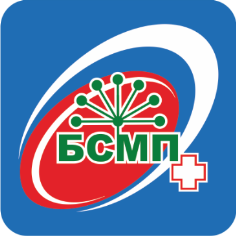 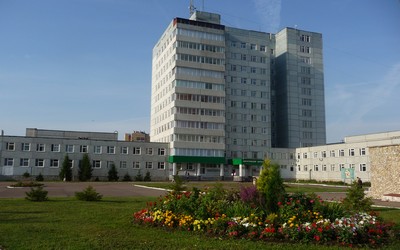 И.М. Карамова, 
главный врач 
ГБУЗ РБ БСМП г. Уфа, д.м.н., профессор
810
14
коек
профилей
15
7
клинических отделений
диагностических
отделений
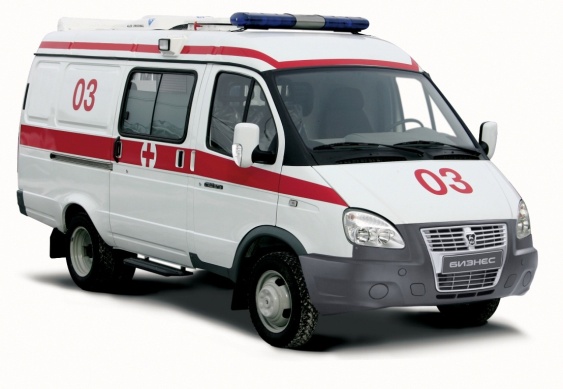 4
Экстренность 
70-90%
отделения реанимации
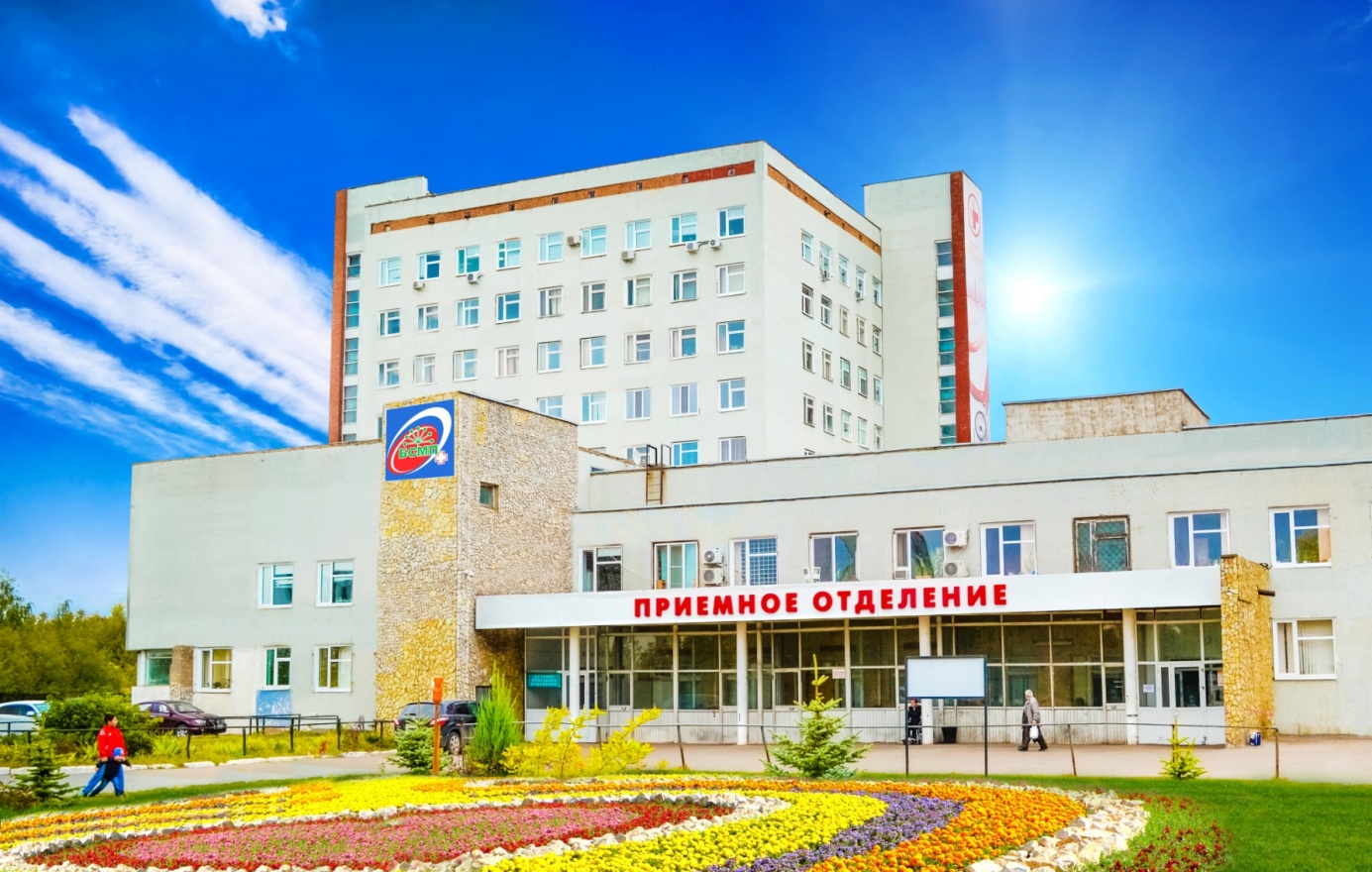 Раздельный приём 
плановых больных
экстренных больных
детей
пациентов РСЦ
Реанимационный зал
350
пациентов в сутки
60 000
взрослых и детей ежегодно получают медицинскую помощь
60 %
из них госпитализируются
БОЛЕЕ ПОЛОВИНЫ пациентов оперируются
13 000
хирургических вмешательств в год
1\3
7 000
малоинвазивные операции
операций ВМП
10 экстренных операционных залов
7 плановых операционных 
одновременное проведение 20 операций
Региональный сосудистый центр № 1
20 000 пациентов
2009 год - 
начало работы
1300 нейрохирургических вмешательств
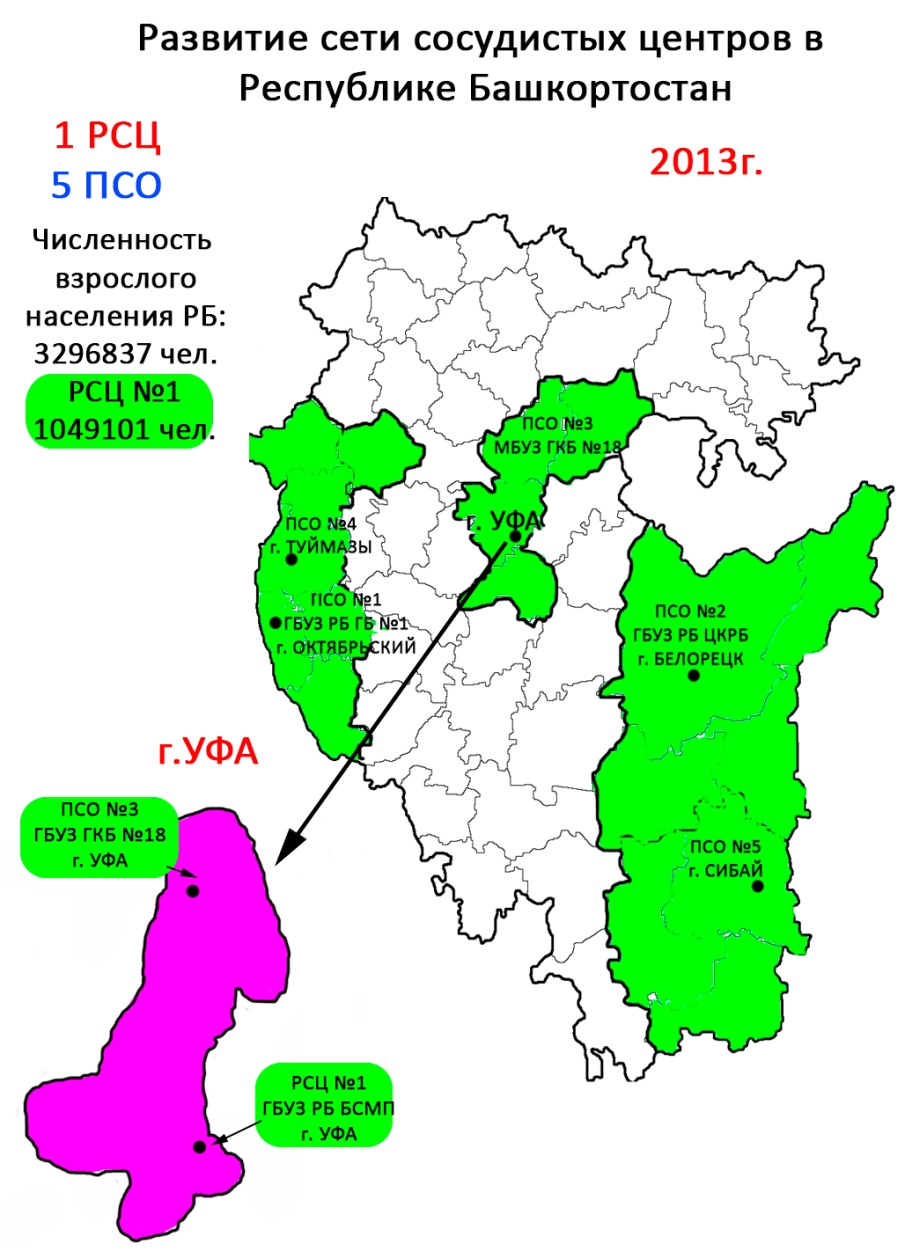 3200 стентирований коронарных и церебральных сосудов
12 000 рентгенэндоваскулярных диагностических процедур
Снижение показателей летальности 
от острого коронарного синдрома - в 2 раза 
от острого нарушения мозгового кровообращения - в 1,2 раза 
в Республике Башкортостан
Травматологический центр 
1 уровня
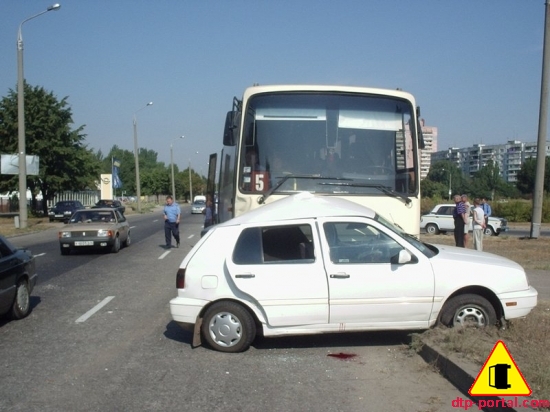 2012 год – начало работы
4 200 операций
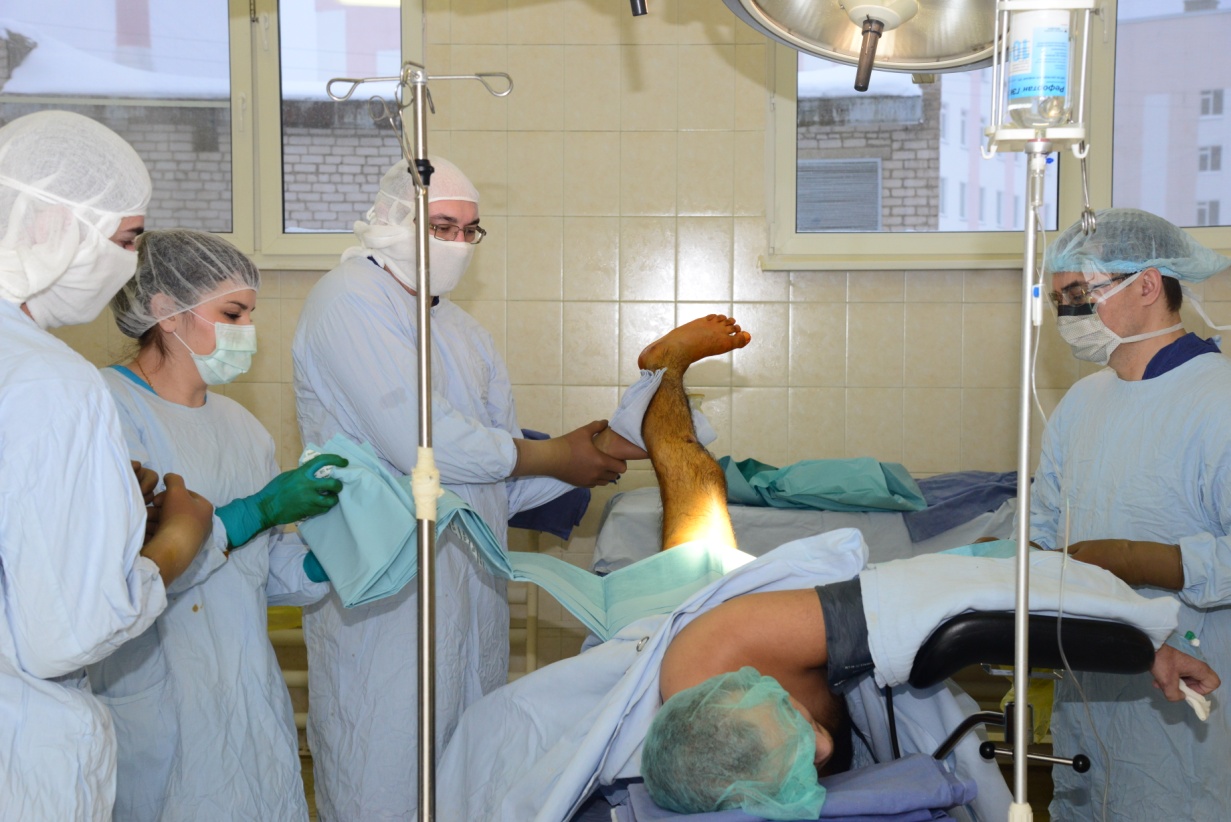 7 300 пациентов
8 кафедр Башкирского государственного медицинского университета

ГОУ Центр повышения квалификации – Училище повышения квалификации работников со средним медицинским и фармацевтическим образованием
1148 сотрудников
4 доктора медицинских наук
41 кандидат медицинских наук
15   «Заслуженный врач РБ»
1     «Заслуженный врач РФ»

14   «Отличник здравоохранения РБ»
2     «Отличник здравоохранения РФ»

Победители в конкурсах
«Лучший врач года г. Уфы» 16
«Лучший врач года РФ» 2
Благодарю за внимание!